Advanced Agro-Hydro- MeteorologyA MSc course for students of Atmospheric SciencesDr. Thaer Obaid Roomi2021-2022Lecture 2: Precipitation (Part 1)
precipitation
First law of thermodynamics
Potential temperature and DALR
The Clausius-Clapeyron Equation
Equations (2.20) and (2.22) plus a similar equation for melting allow us to plot the curves of saturation pressure versus temperature. These curves describe the T-e relations during phase changes (e=es).
All curves begin at the triple point.
Atmospheric processes: saturated adiabatic lapse rate
Stability and convection in the atmosphere
The growth of precipitation particles and Bergeron Process
The movement of air upwards  condensation of water vapor   water droplets or ice crystals. Precipitation particles are denser than the air surrounding them  begin to fall. These particles will either evaporate in unsaturated air below the cloud, or be held suspended by vertical currents within the cloud. These will reach the ground as precipitation if they become large enough.
In order for cloud droplets to become rain drops, they have to increase in size almost a million times. Indeed, even the cloud droplet to form, complicated processes must take place.
Often times this process would be impossible without the presence of aerosols. Let us first examine the case without them, known as homogeneous nucleation.
Condensation will occur when the relative humidity reaches 100%, or when the vapor pressure equals the saturation vapor pressure. 
In the microphysics of clouds condensation, however, pure water will condense only when levels of saturation reach upwards of 120% (20% supersaturation). The reason being that the spherical shape a water droplet forms is a very unstable structure, hence resisting formation of the droplet. It is not until these high levels of saturation are reached that the forcing will overcome this resistance known as surface tension.
The process known as heterogeneous nucleation involves "polluting" the pure water with aerosols, or CCN. By adding CCN, water is allowed to condense with much lower values of supersaturation.
How the cloud droplets can grow to the size of a raindrop? 
 One such way is through collision and coalescence. Cloud droplets will be carried by air currents within the cloud, and collide with each other. 
 If they collide then stick together  coalescence. Although this process is important, especially in the tropics and in increasing the size of raindrops, it is not the primary mechanism for the formation of raindrops. The process needed was the Bergeron process relies primarily on the fact that the saturation vapor pressure with respect to ice is less than the saturation vapor pressure with respect to water.
Because of surface tension and the structure of water, to get a pure water droplet to freeze requires a temperature of -40°C.
The freezing nuclei, in contrast to CCN, are not plentiful in the atmosphere because there structure must be similar to the structure of an ice crystal. Most of the naturally occurring freezing nuclei "activate" at about -10°C. These freezing nuclei allow for the cloud droplets to freeze around them. 
Because of the relative sparseness of the freezing nuclei, ice crystals and supercooled water droplets can coexist at the same time.
The following chart illustrates the differences in saturation vapor pressures of water.
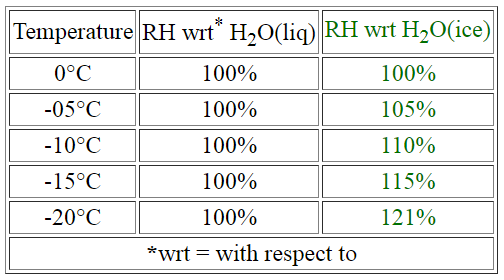 Note that since RH= e/es, if es is made smaller, RH increases.
The Bergeron process can be summarized as such: The air reaches saturation and some of the resulting droplets will come in contact with freezing nuclei. 
There have a combination of ice crystals and supercooled water droplets. From the perspective of the supercooled droplets, the air is in equilibrium at saturation, but from the perspective of the ice crystals, the air is supersaturated.
Therefore, water vapor will sublimate on the ice crystals. Since the amount of water vapor in the air has decreased, and from the perspective of the supercooled water droplet, the air is subsaturated, the supercooled water will evaporate until the air once again reaches saturation. The process then continues. 
In short summary, the ice crystal grows through sublimation at the expense of the supercooled water droplet.